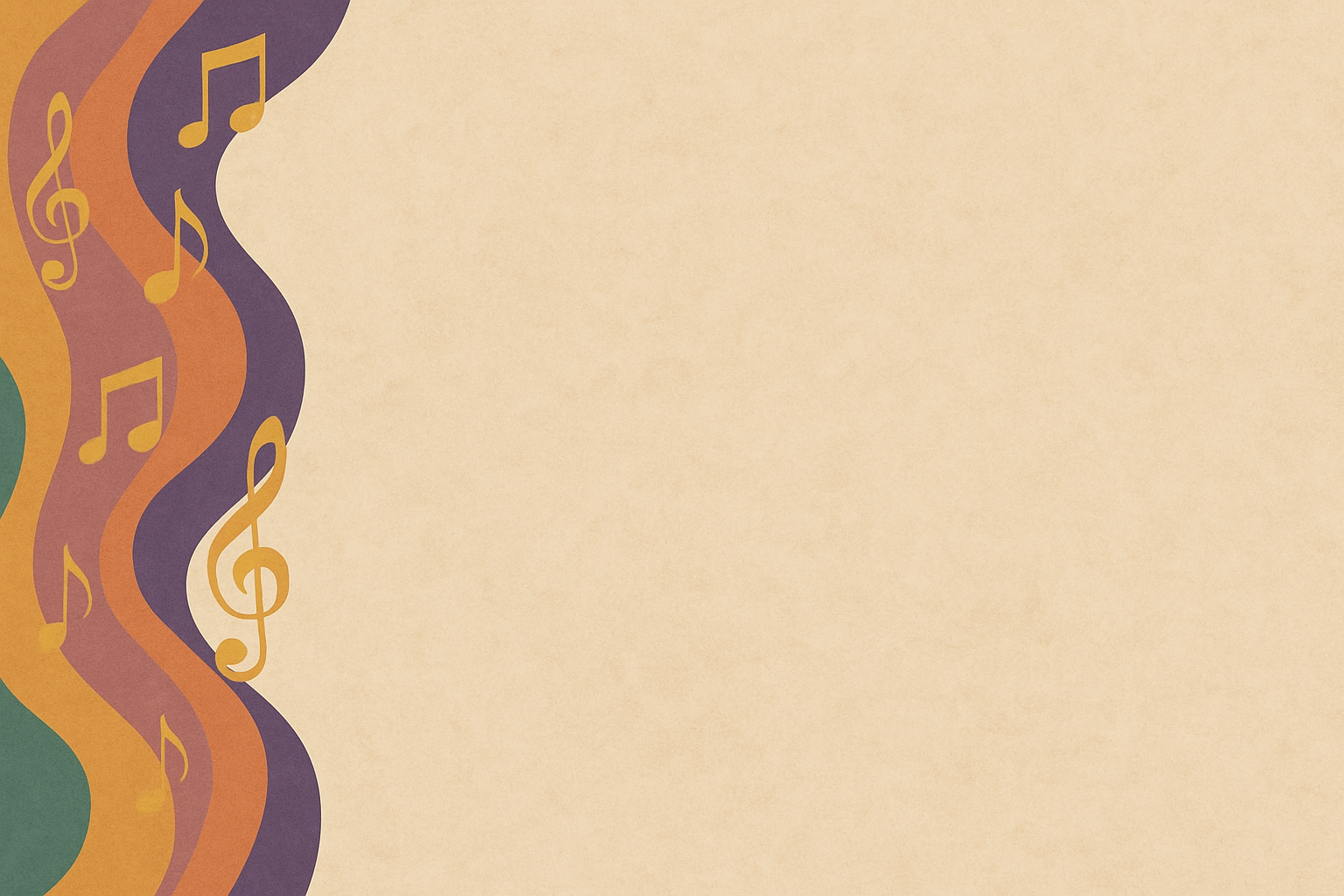 Государственное казенное общеобразовательное учреждение Краснодарского края специальная (коррекционная) школа-интернат№ 2 г. Сочи
Музыкотерапевтический подходв работе с детьми с нарушением интеллекта на уроках музыки
Автор: Мельник И.И., учитель музыки
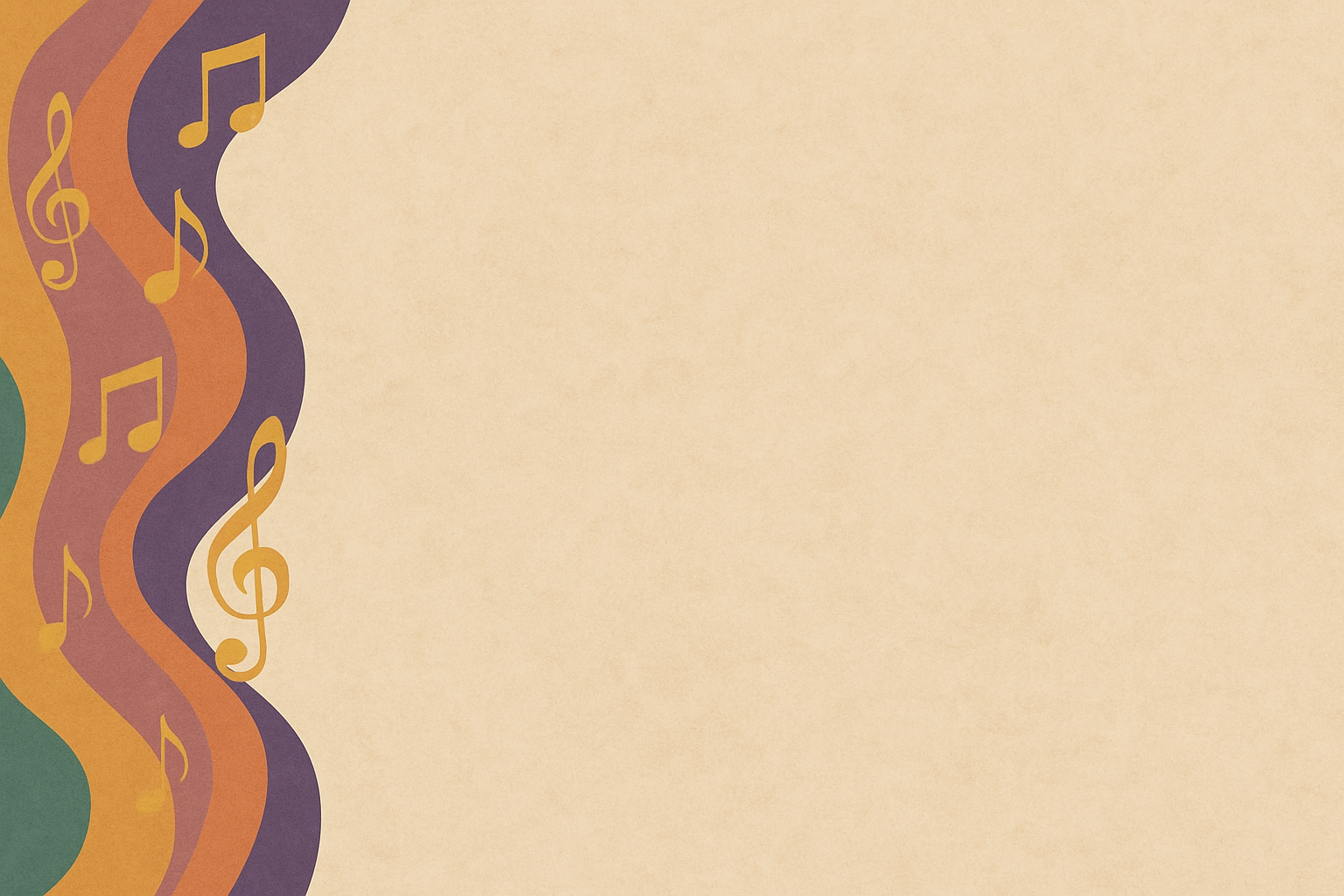 АКТУАЛЬНОСТЬ
ФГОС ОВЗ: здоровье — приоритет
Концепция образования до 2030 года
ВОЗ: школа должна укреплять здоровье
Музыка доказано снижает стресс
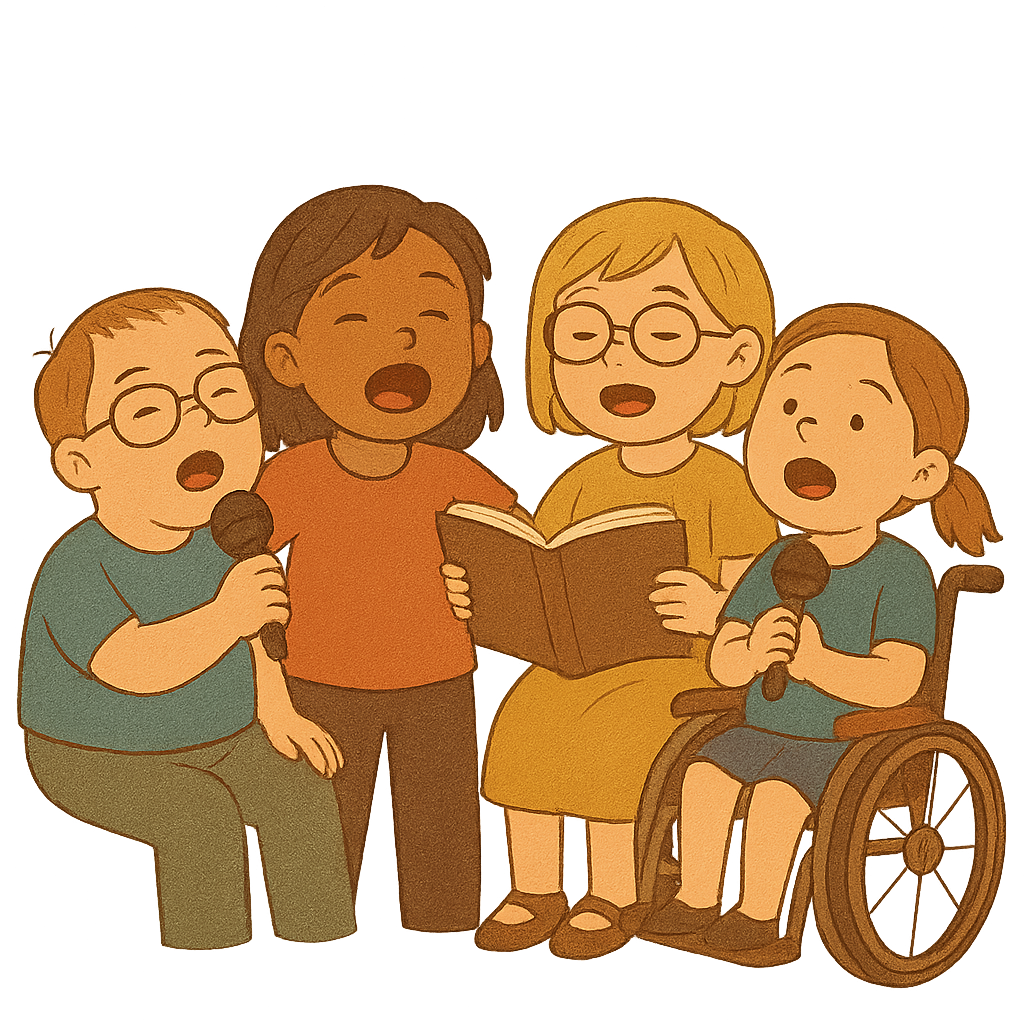 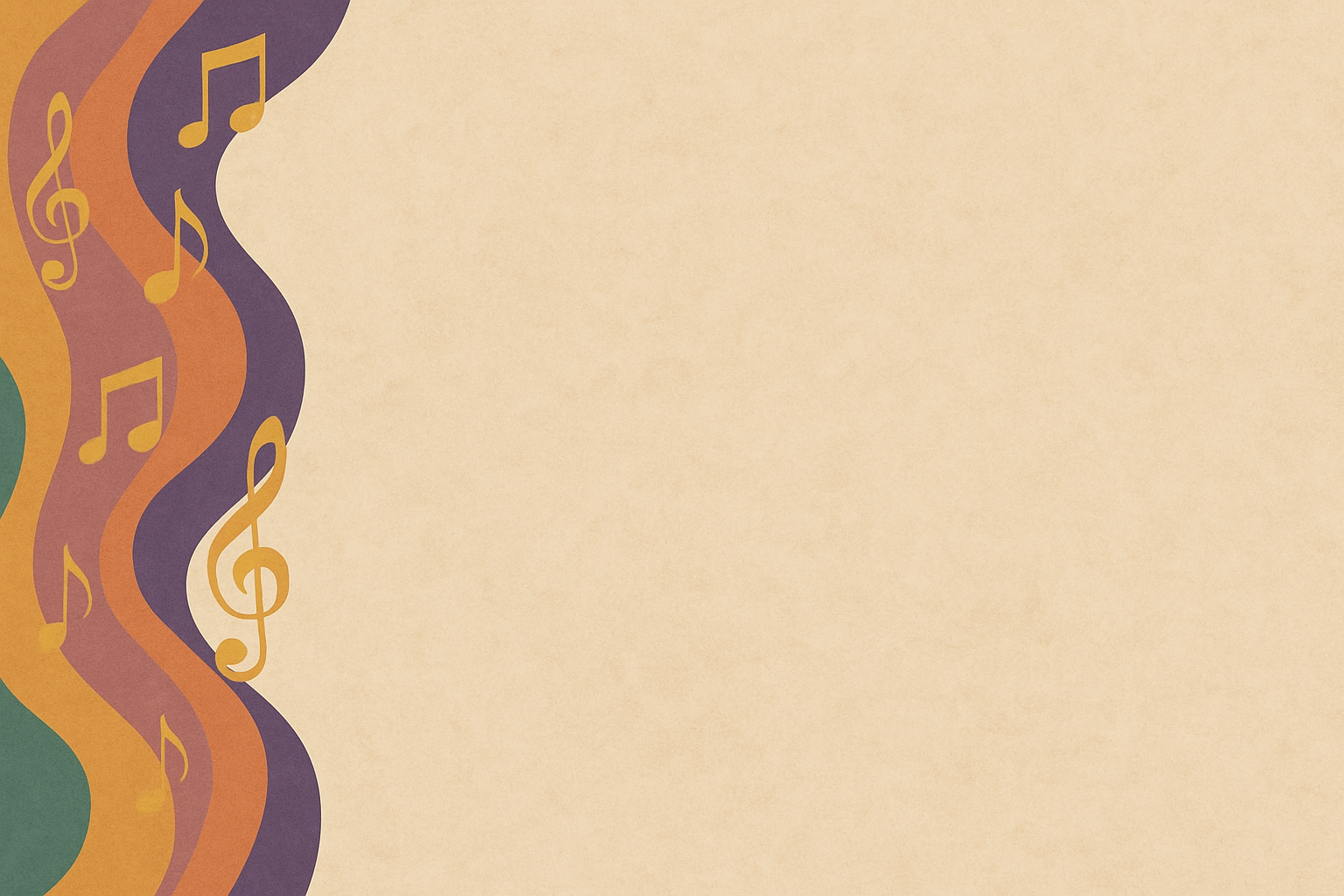 ОСОБЕННОСТИ УЧЕНИКОВС НАРУШЕНИЕМ ИНТЕЛЛЕКТА
Эмоциональная нестабильность
Быстрая утомляемость
Гиперактивность или гипоактивность
Слабая саморегуляция
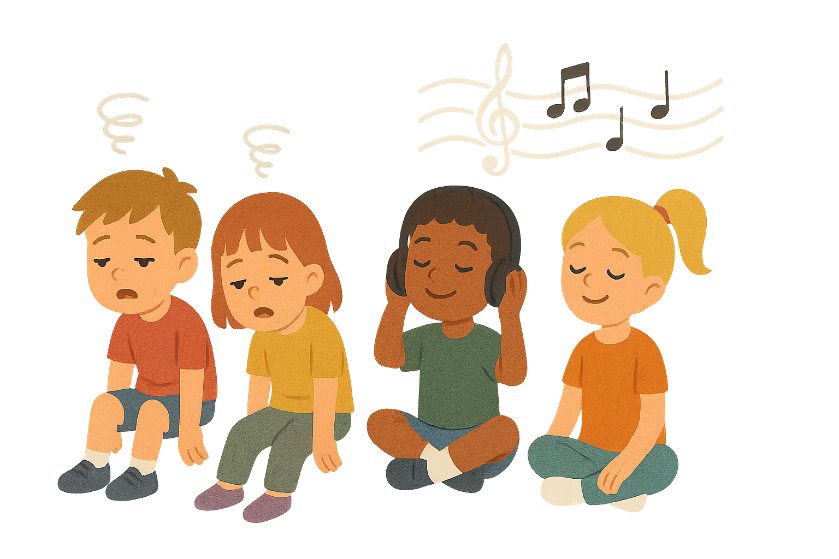 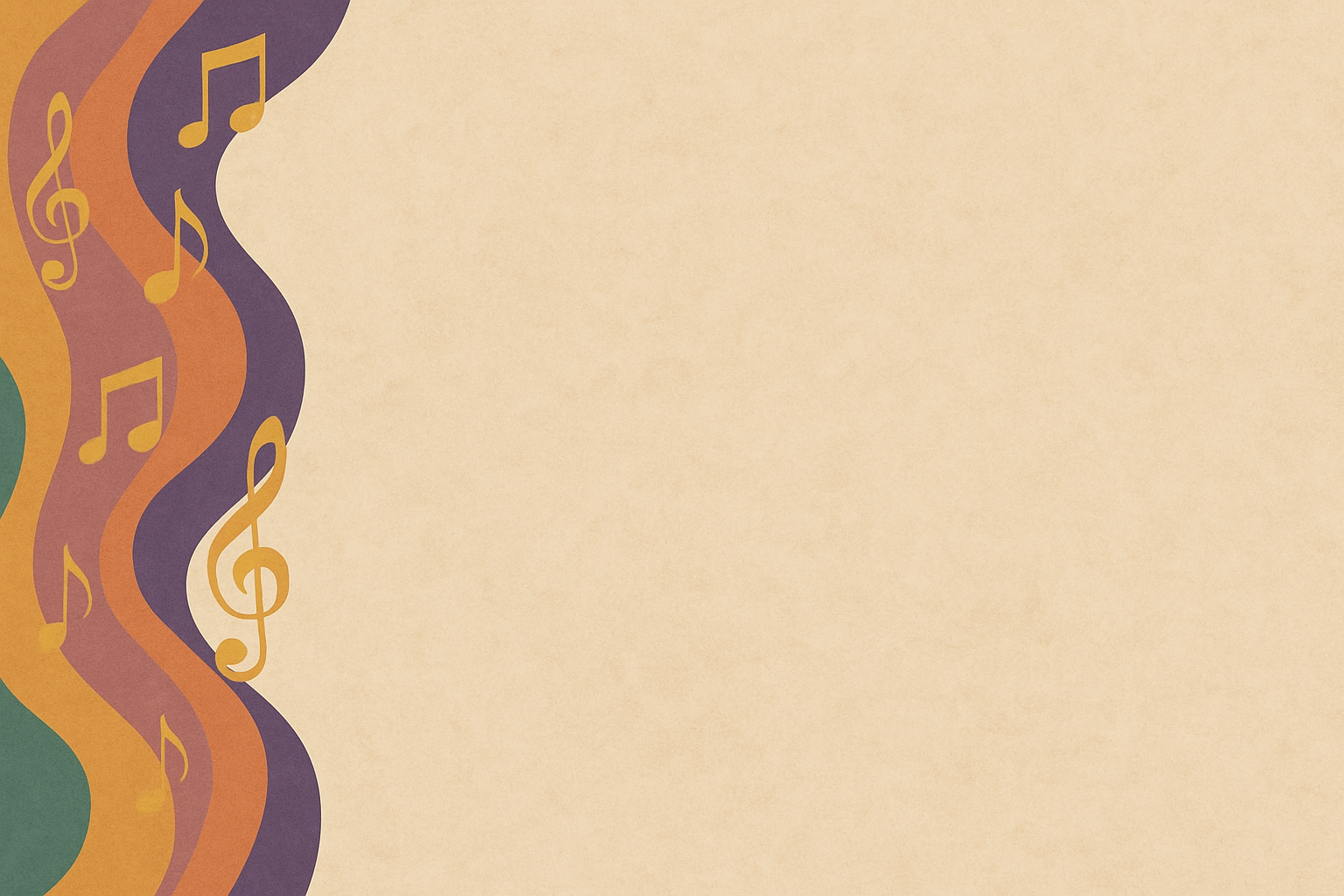 МУЗЫКАЛЬНОТЕРАПЕВТИЧЕСКИЕ ТЕХНОЛОГИИ
Используют музыку для снятия напряжения
Основаны на музыкотерапии
Эффективны и безопасны
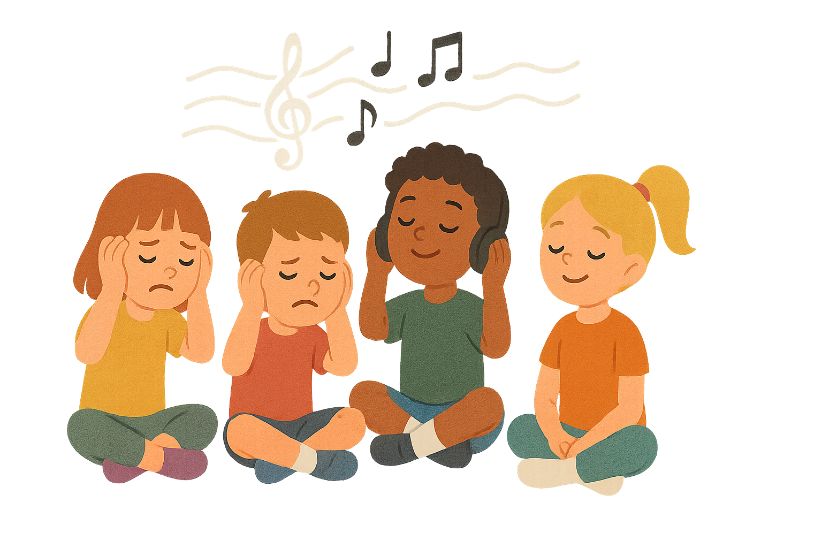 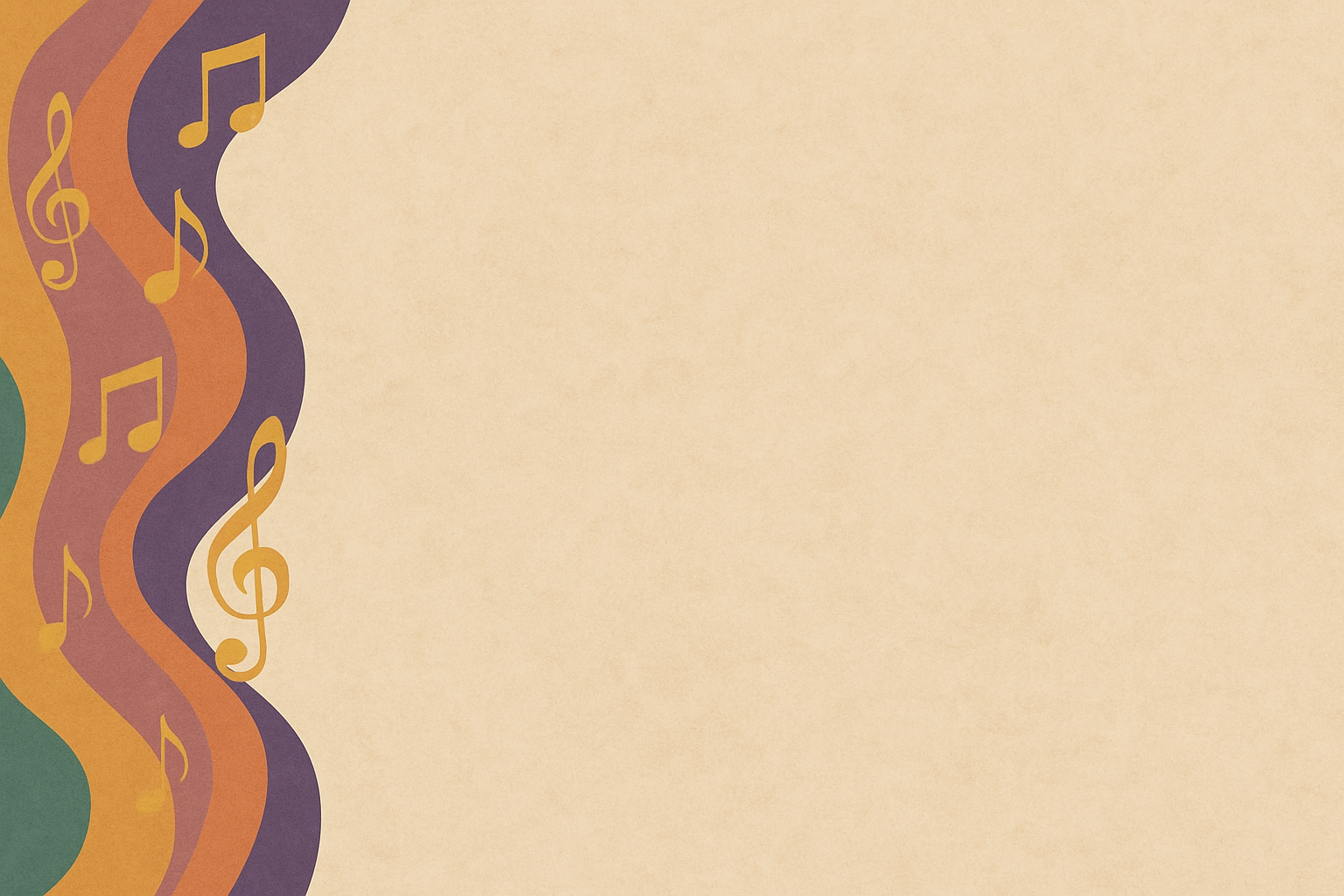 ПРИЕМ 1:СЛУШАНИЕ МУЗЫКИ
Спокойная музыка в конце урока
Приглушённый свет, закрытые глаза
Медленное дыхание
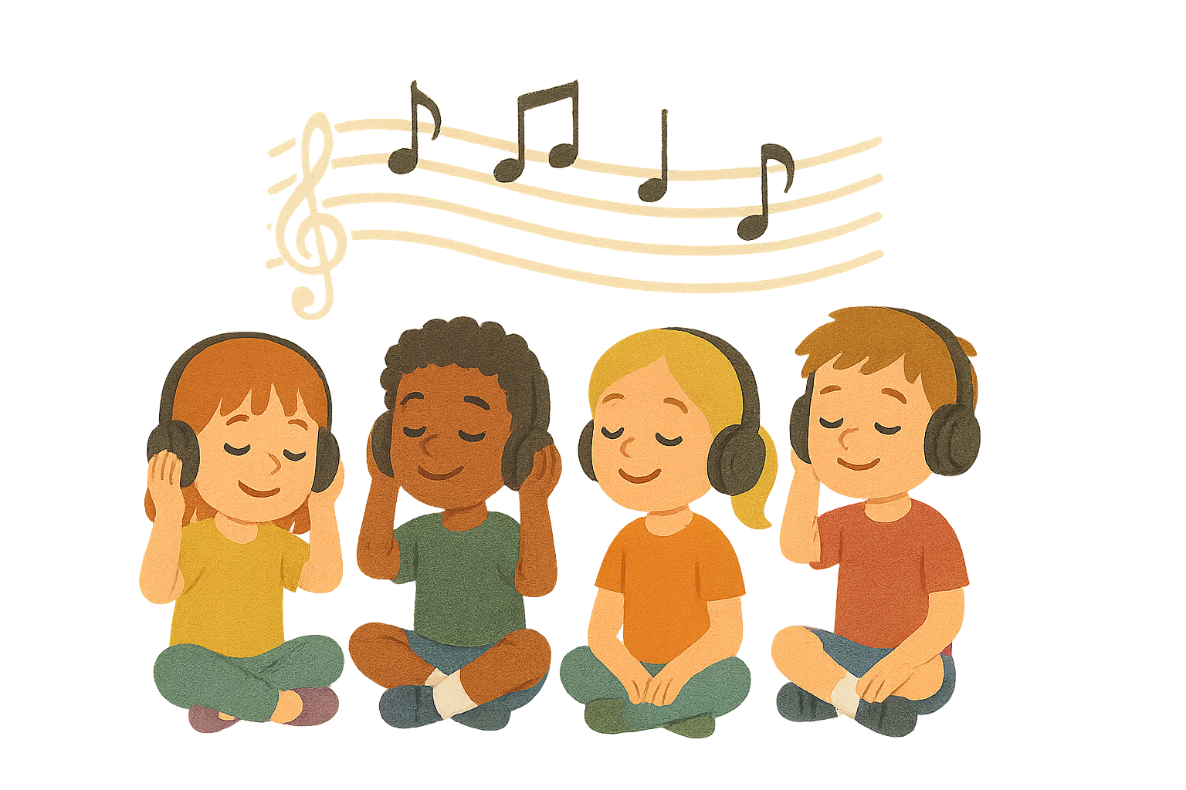 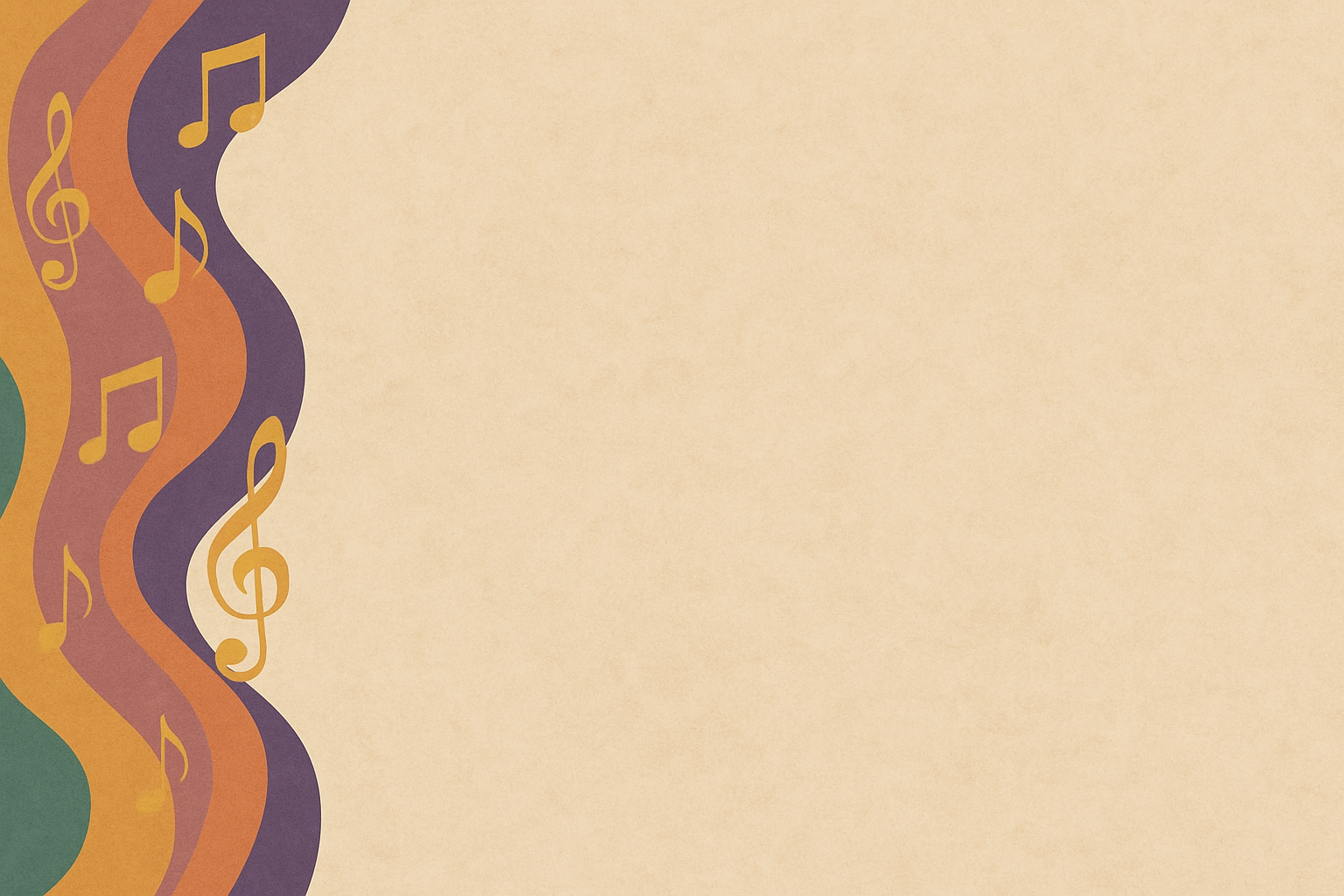 ПРИЕМ 2:ДЫХАТЕЛЬНЫЕ УПРАЖНЕНИЯ И ВОКАЛ
Протяжные звуки (м-м-м, у-у-у)
Игра в «надуй шарик»
Духовые инструменты, свирель
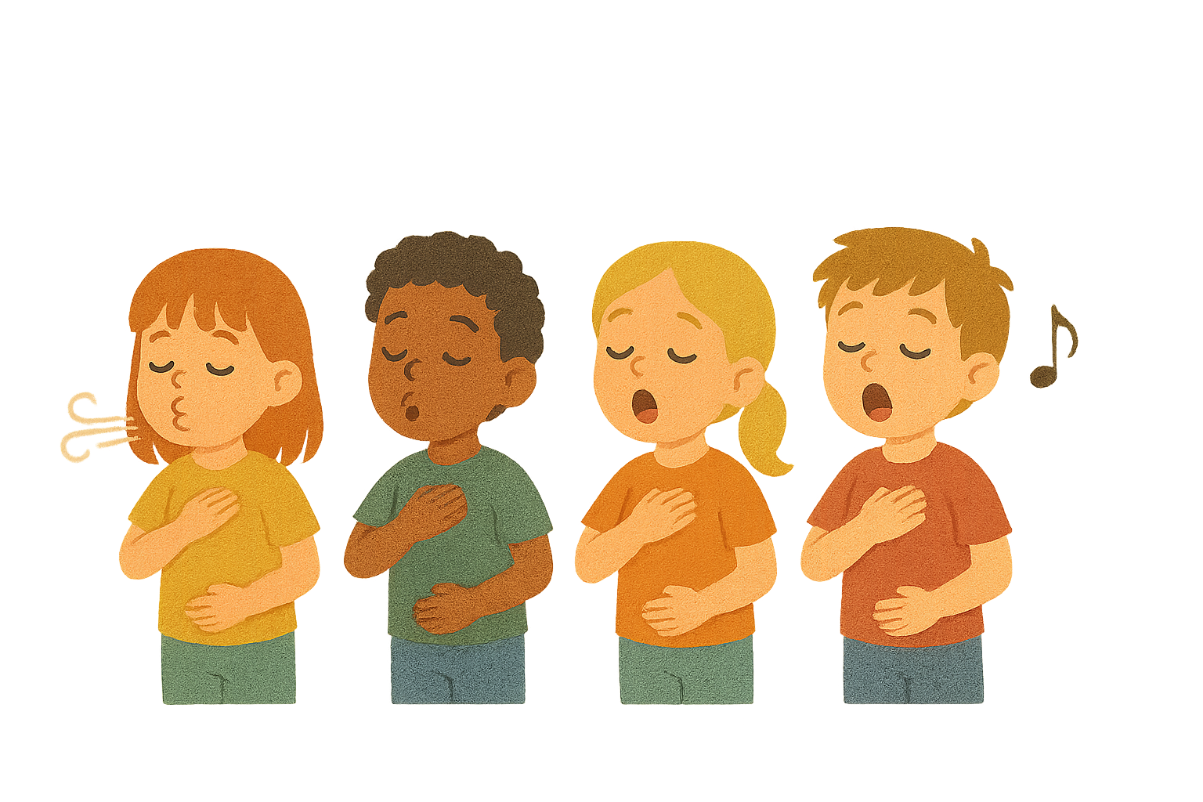 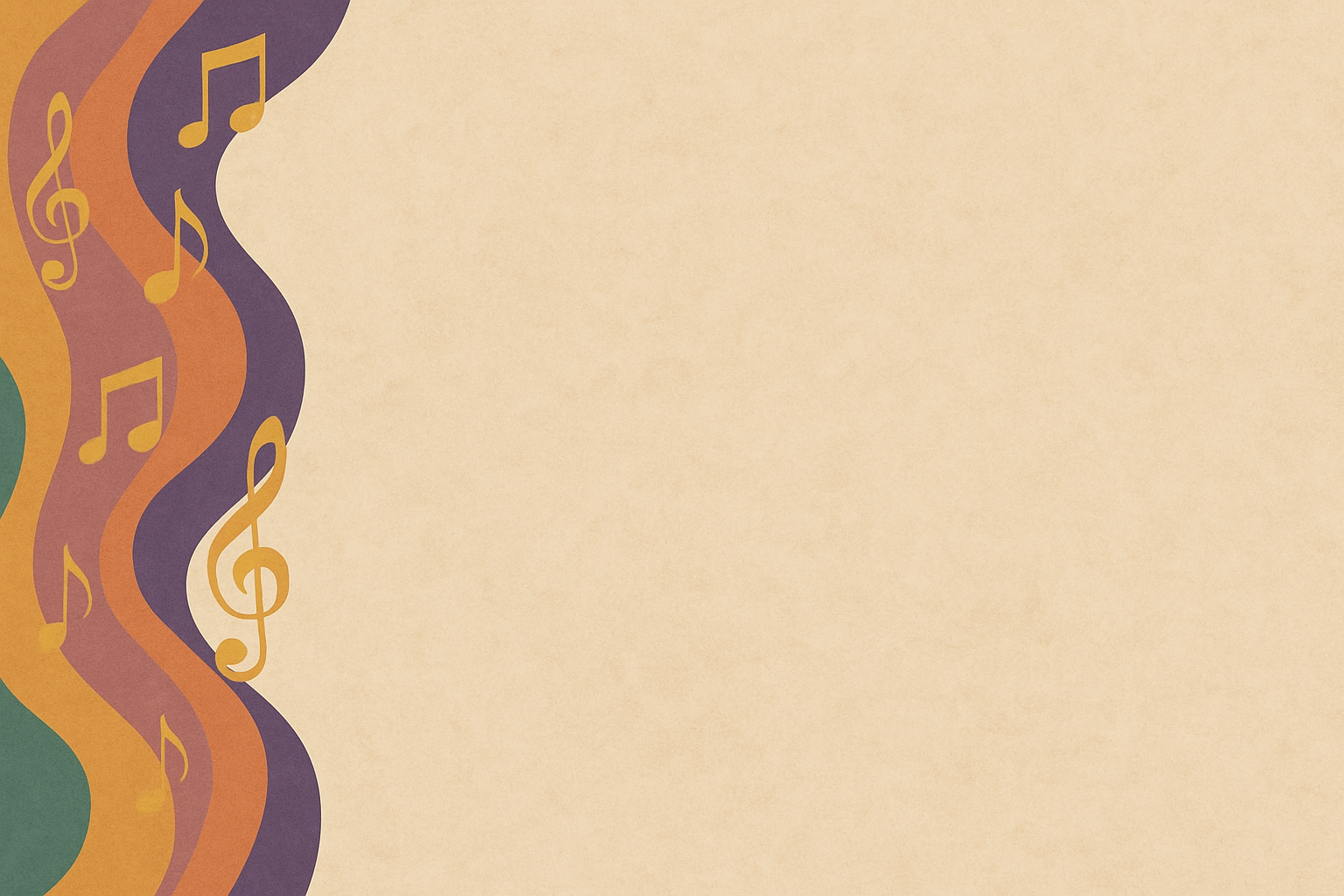 ПРИЕМ 3:МУЗЫКАЛЬНО-РИТМИЧЕСКАЯ ГИМНАСТИКА
Потягивания, повороты под музыку
Физкультминутки под мелодию
Этюды на расслабление
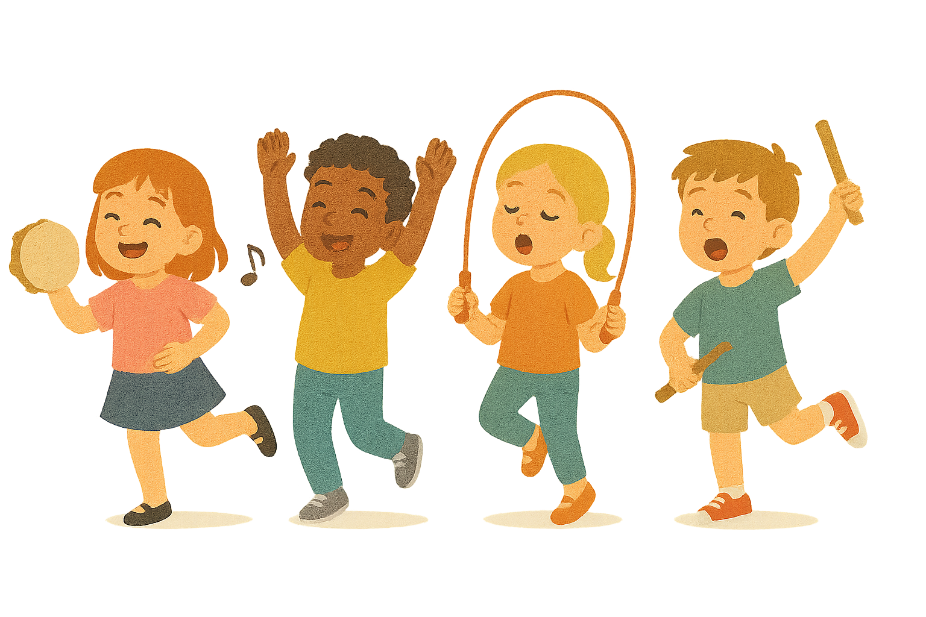 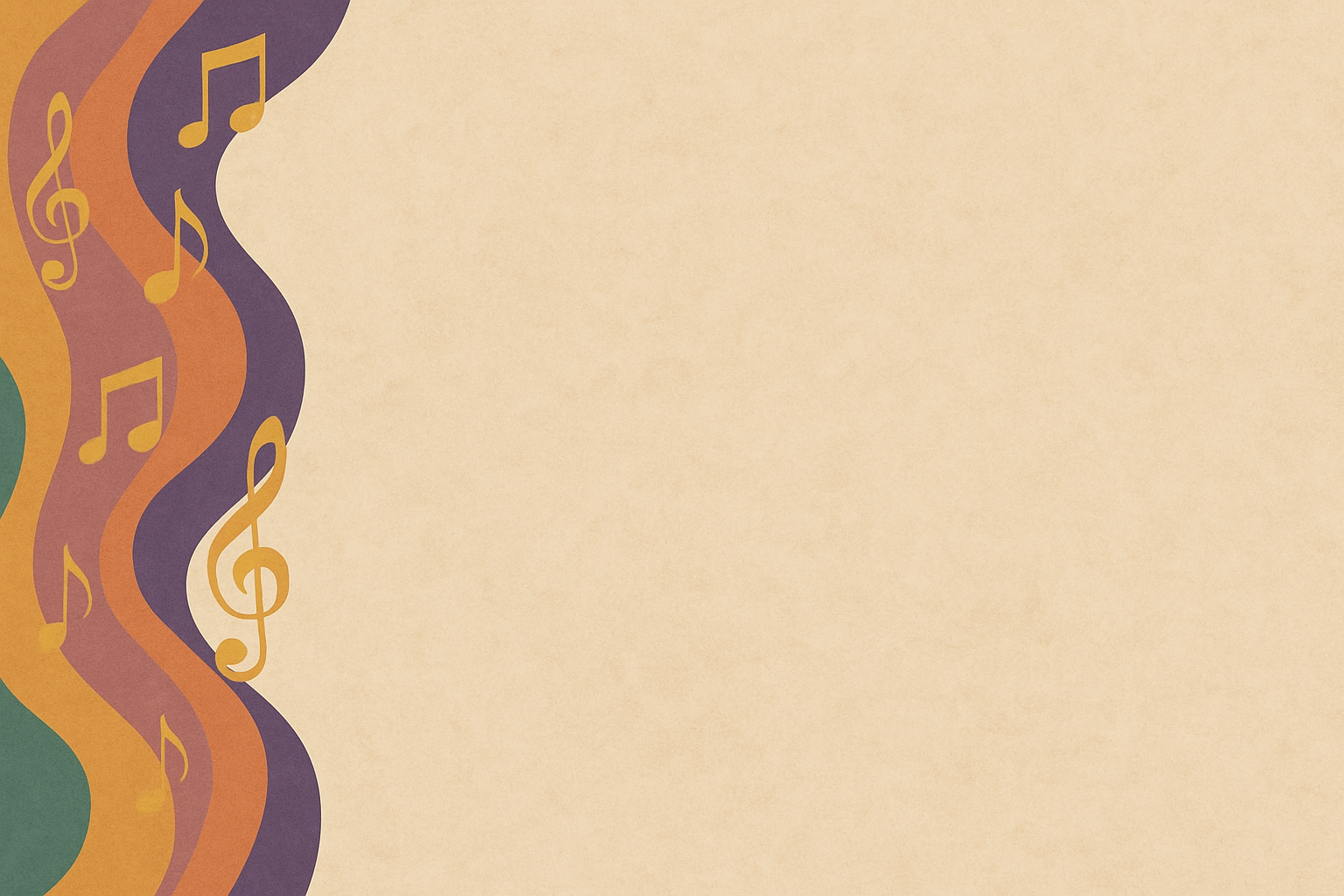 ПРИЕМ 4:ЛОГОРИТМИКА
Стихи с движением
Пение с хлопками и притопами
Простые песенки с движением
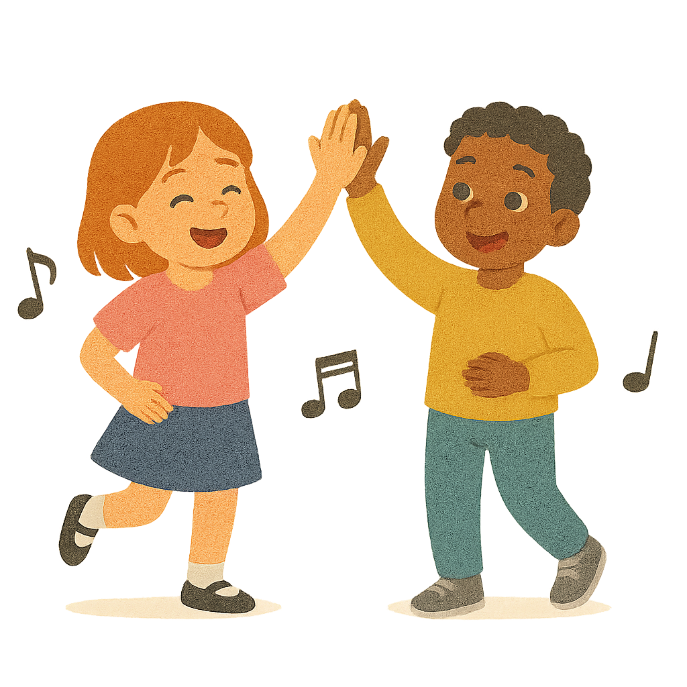 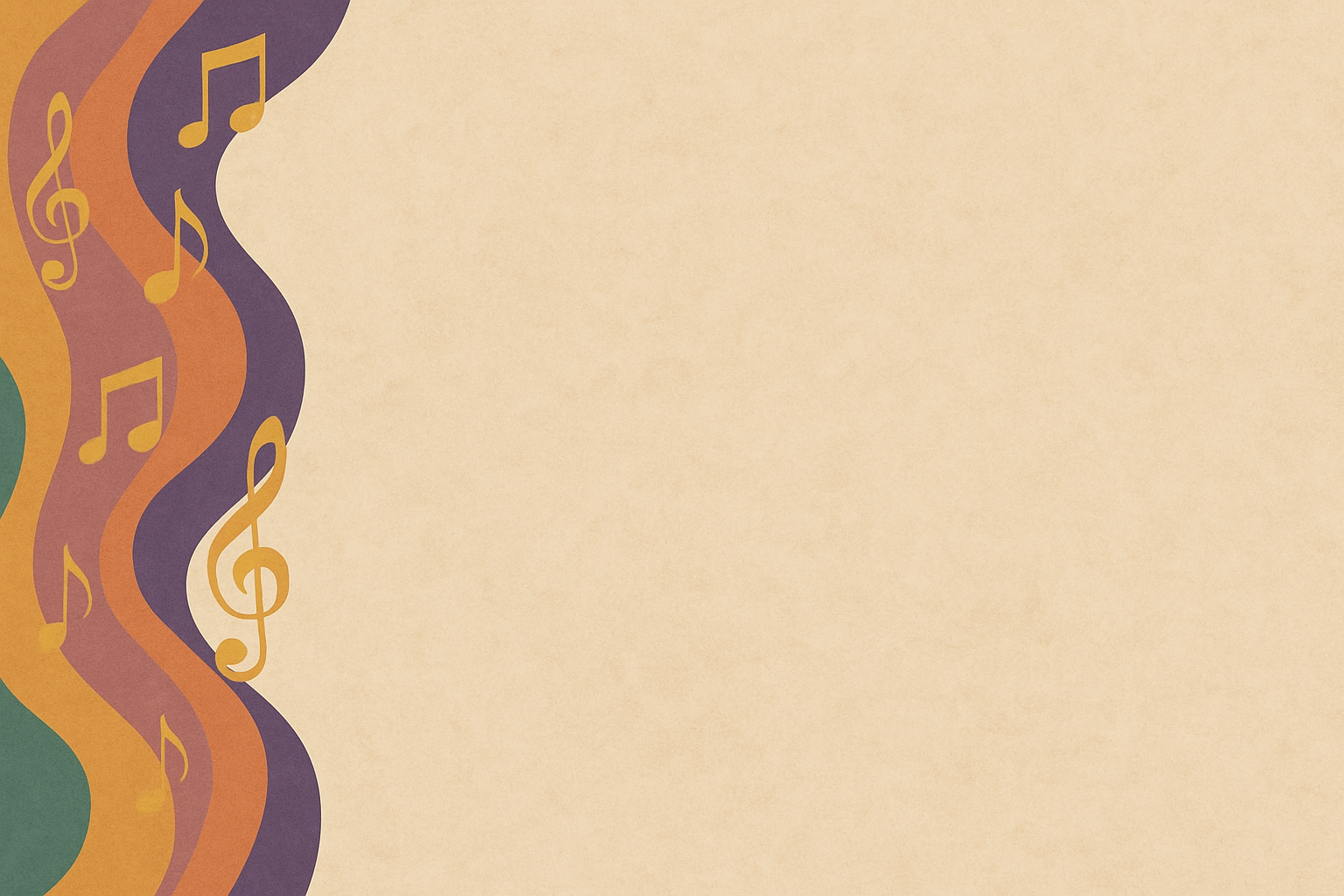 ПРИЕМ 5:СОВМЕСТНОЕ МУЗИЦИРОВАНИЕ
Импровизация на простых инструментах
«Оркестр настроения»
Звуковая разрядка эмоций
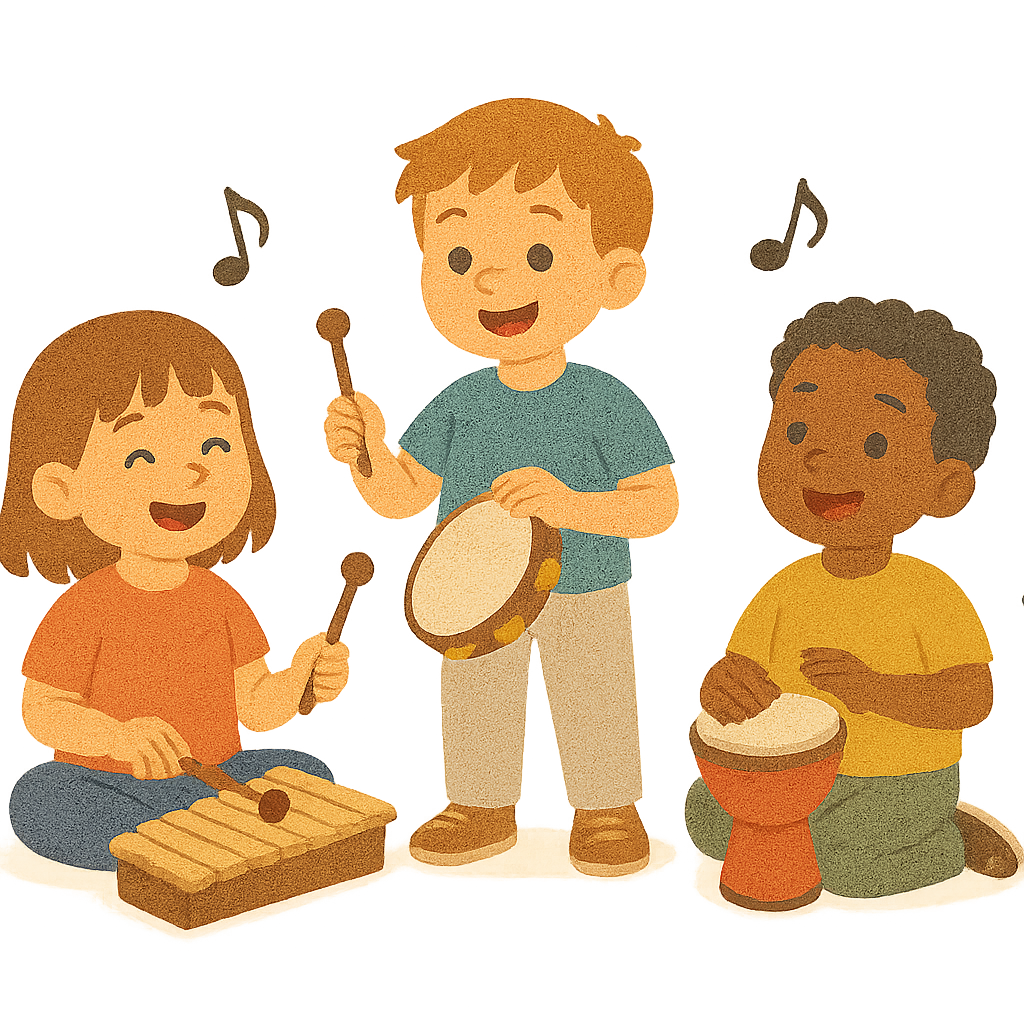 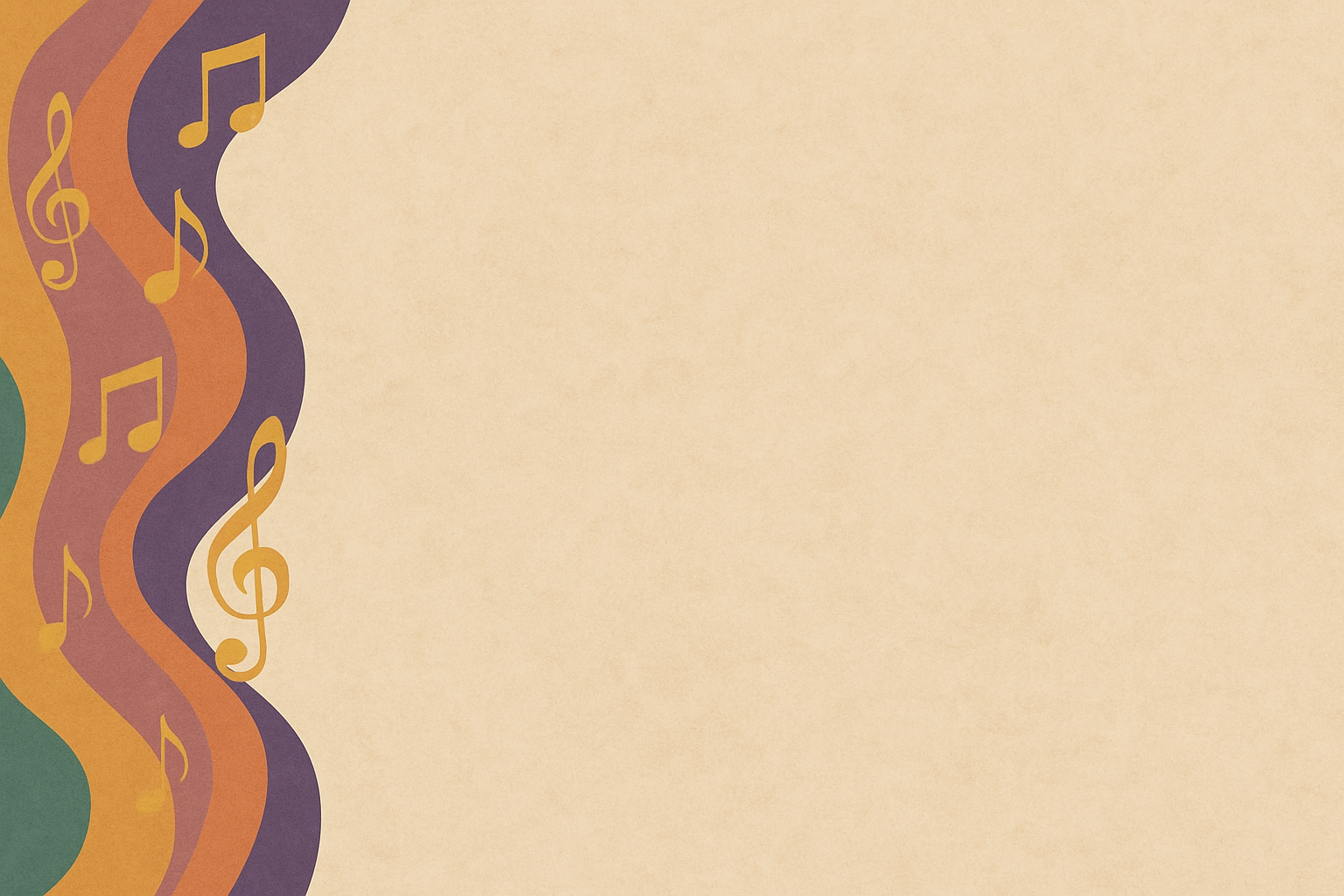 НАУЧНОЕ ОБОСНОВАНИЕ
Музыка снижает кортизол, нормализует пульс
Задействует лимбическую систему
ВОЗ: искусство способствует здоровью
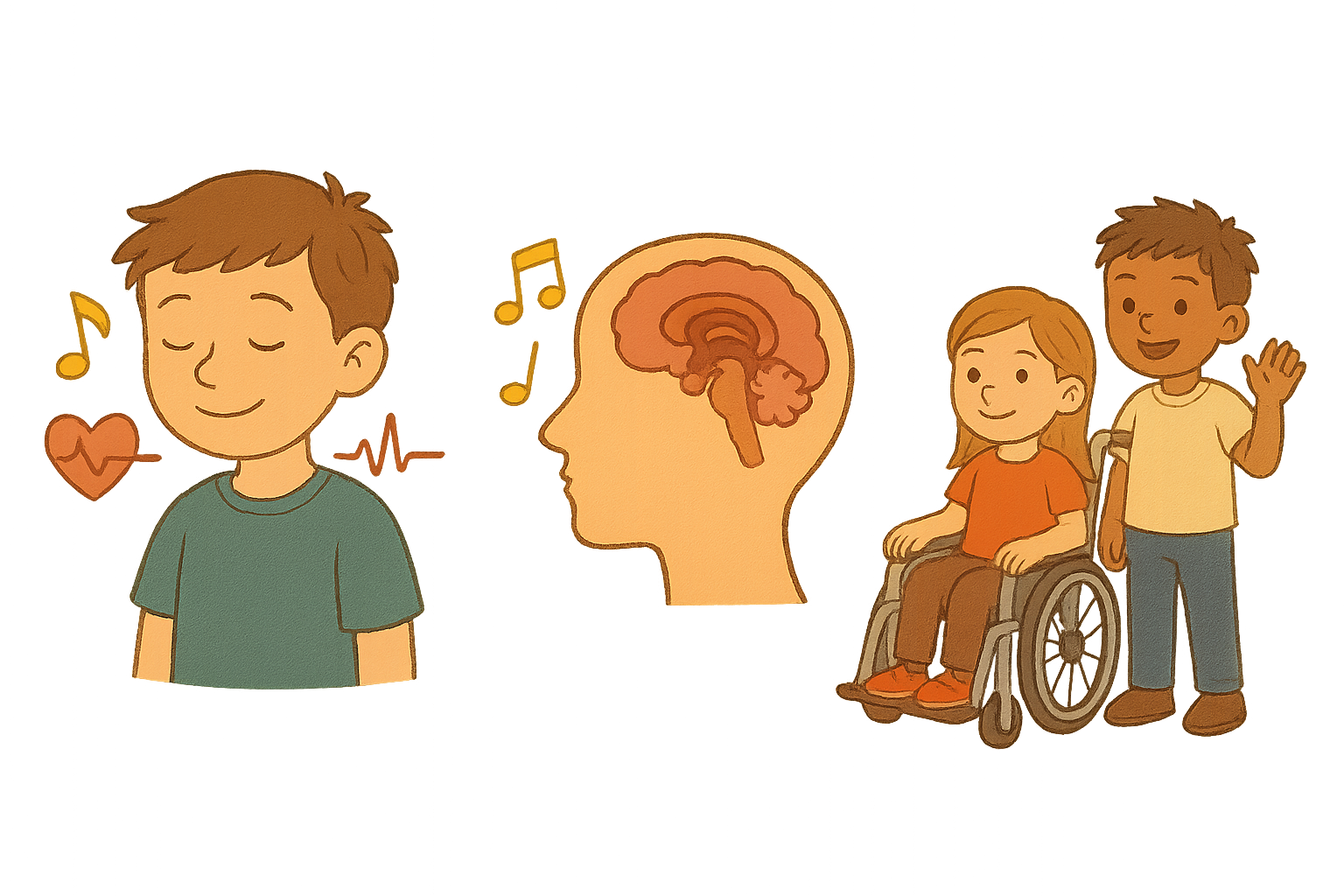 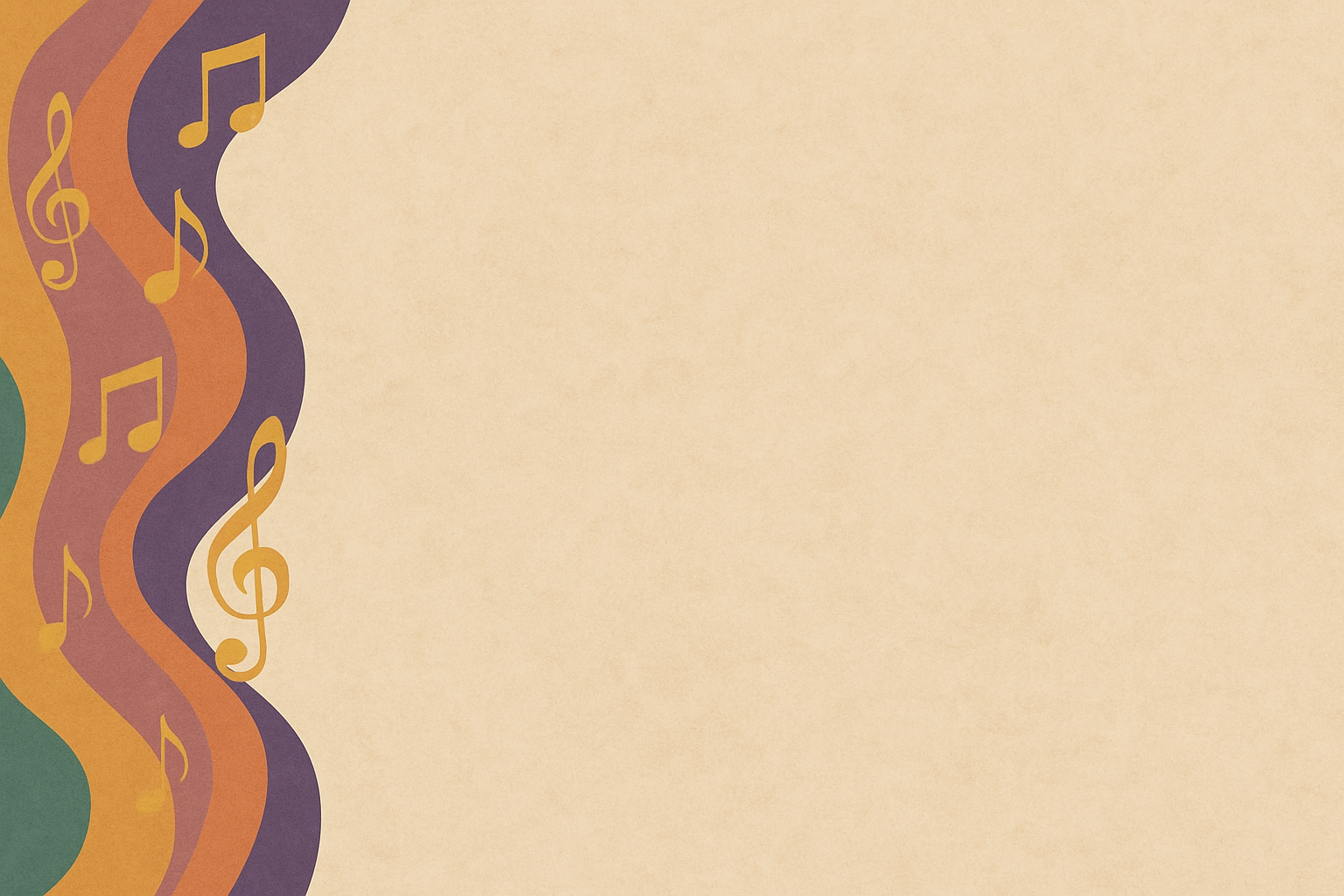 ВЫВОДЫ
Музыка помогает учить без перегрузки
Повышает мотивацию, снижает тревожность
Формирует положительное отношениек учебе и школе
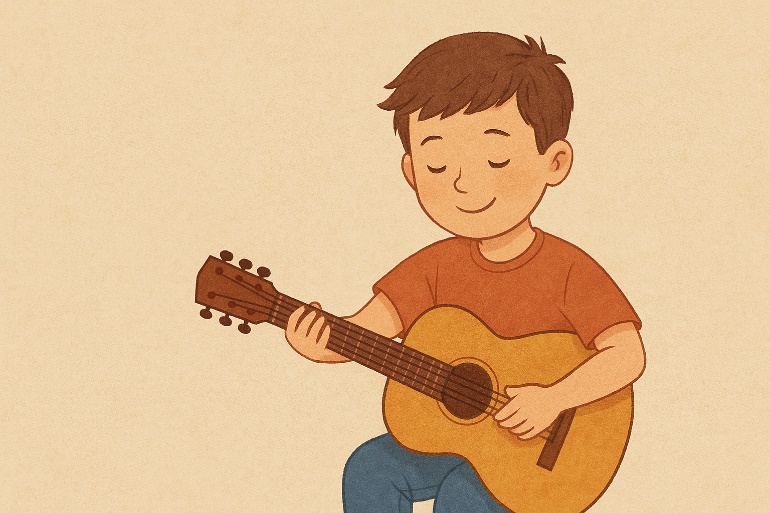 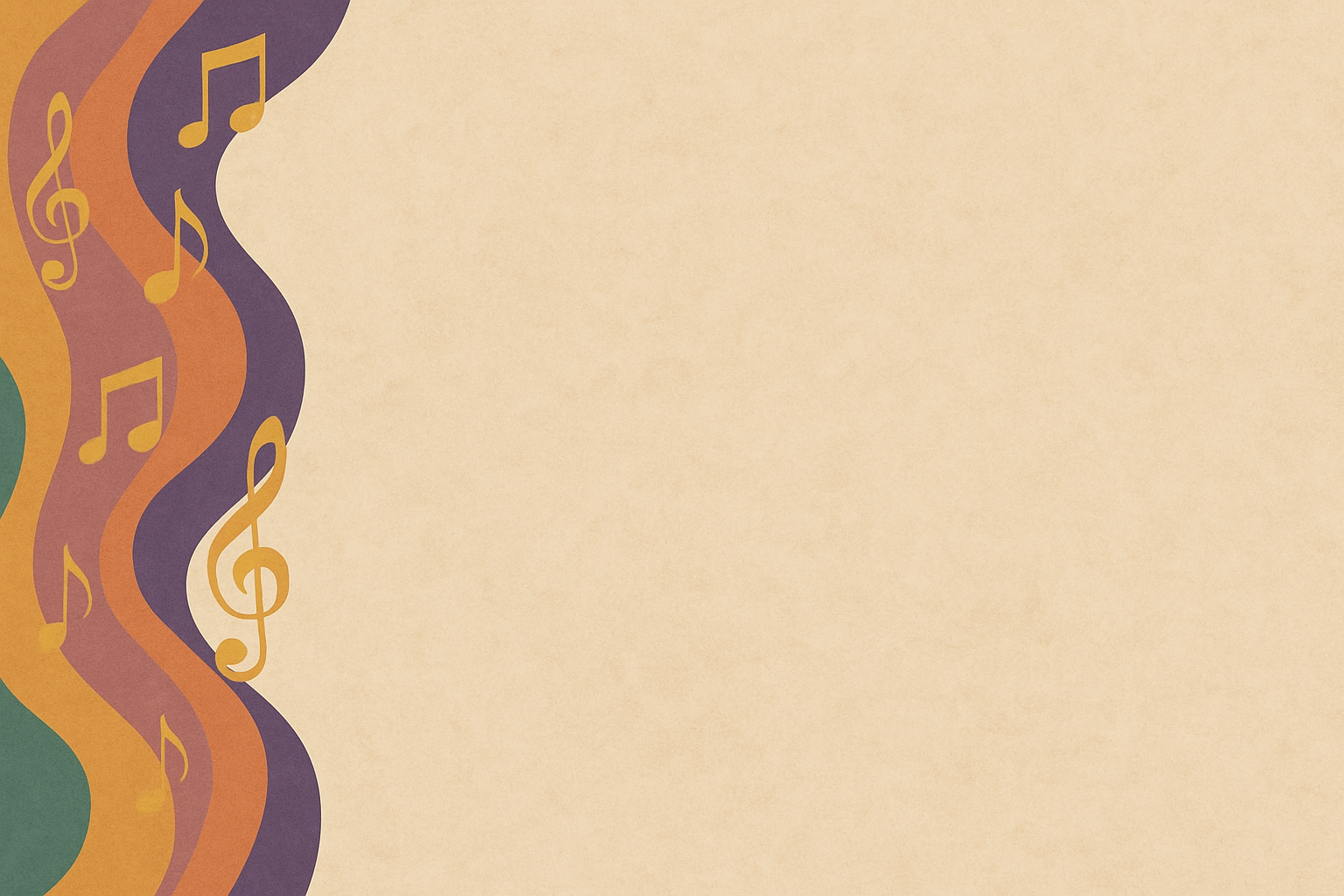 СПАСИБО ЗА ВНИМАНИЕ!
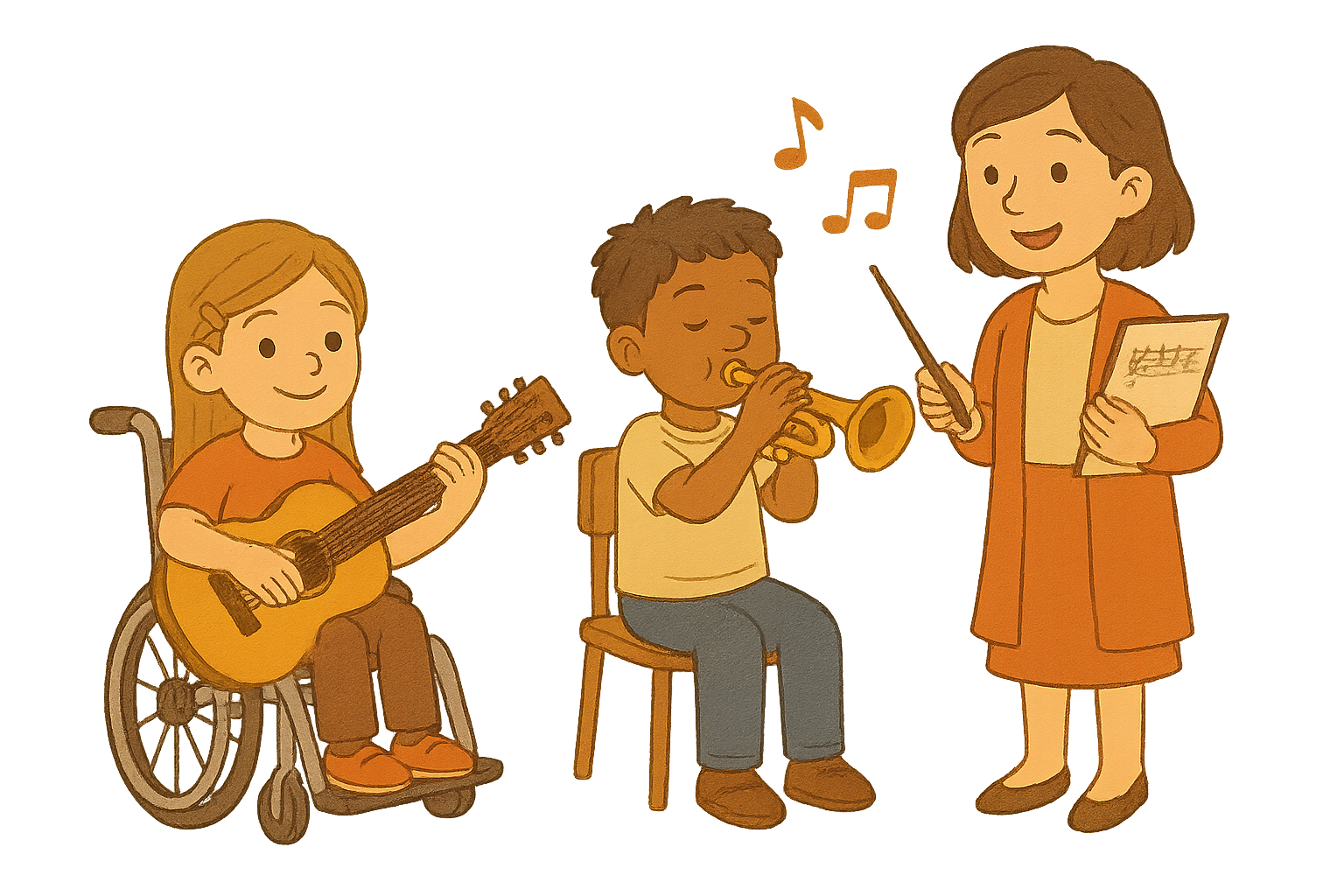